Change AND Continuity Over Time
Khan
Change AND Continuity Over Time
Rubric
Same as DBQ for thesis (groups and time period); the global issue is the topic
Evidence – Rule of 3 – include three pieces of evidence (facts, dates, names, etc) to prove your thesis. These must be discussed and/or analyzed in order to count!!!
What happened in the world that made this happen. Include something outside of the region.
How/why was this a change? What happened? What was the process that led to change and how/why did some things STAY THE SAME?
PROMPT
Prompt
Analyze continuities and changes in cultural beliefs and practices in ONE of the following regions from 1450 to the present.
• Sub-Saharan Africa
• Latin America/Caribbean
Know that something changed and something stayed the same or they would not have asked the question.

Note the topic – CULTURAL BELIEFS AND PRACTICES.

Time Period – what is the significance here (hint it has something to do with EXPLORATION AND FINDING THE AMERICAS) The easiest way to begin is to think in this way is to create timeline in your head-Then use the mental timelines to trace the changes and reasons for change, as well as identify continuity 

Specific countries in the region – do you know at least 3 countries in each of the regions? What about empires in the region and time period. If no, learn them before the test.
Regions
Sub Saharan Africa
Sub Sahara Africa – 

Nigeria, Sudan, Ethiopia, Angola, Democratic Republic of the Congo, South Africa
Latin America/ Caribbean
Latin America/ Caribbean 
Mexico, 
Central American countries-Guatemala, Honduras, Belize etc
South American Countries- Venazuela, Peru, Brazil etc
Caribean-Haiti, Cuba, Porto Rico etc
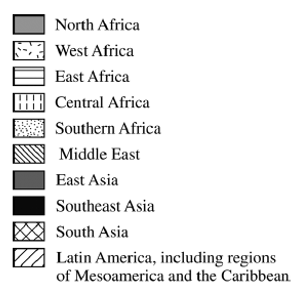 Brainstorm cultural beliefs and practices (ANY One Region)
1450-Present
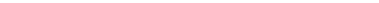 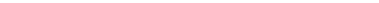 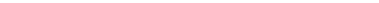 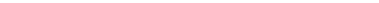 Sample Thesis
graphics
Thesis – follow same rules – groups; include time period; answer question; provide broad defining categories about what changed and what stayed the same over time; include key changing event
What was the cultural belief and practice at the beginning?
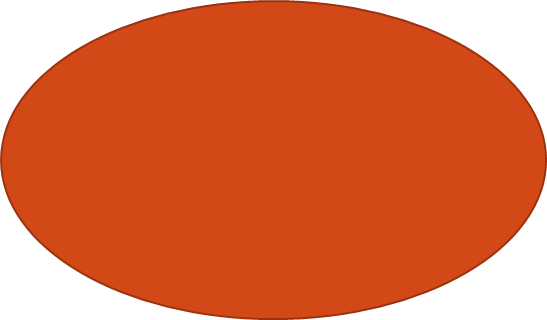 What was the cultural belief and practice after the change like and why?
What was the key
 changing phenomena
 or events and why?
Evidence of what the conditions were like
Why did the key event occur (relate to phenomena) and how did it cause change
What was the same and what was different as must address continuity also Now either here or in the conclusion state how the event caused changed
Conclusion and make sure that the issues of the first paragraph are the same as the issues in the last paragraph.
Common Mistakes
Wrong Regions
Wrong Time periods
Not saying what stays the same
No/little analysis – what did change and why did they NOT change
Make a global or world connection – mention something that is happening in another region or something that is worldwide
Not addressing the question (or all parts of the question)